RİSKLİ ALAN SÜRECİ
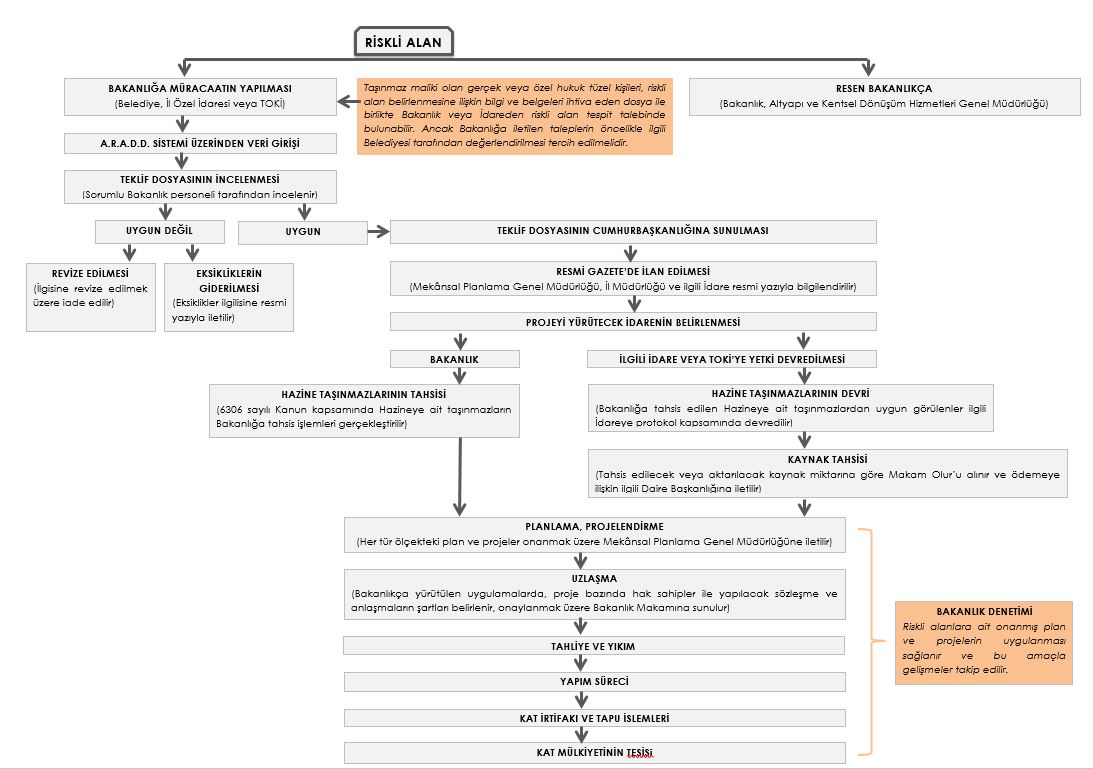 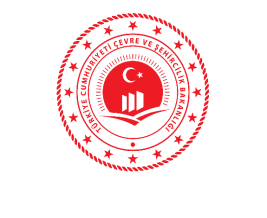